МБДОУ «Детский сад комбинированного вида № 14»                       Презентация Создание семейной медиатеки.Цикл познавательных сюжетов «Почему, зачем и как?»
Подготовила воспитатель: 
Зубкова Е. Н.
Информация хранится не только в книгах, но и на дисках, аудио‑, видеокассетах. Молодые родители (особенно папы) все чаще обращаются к воспитателям с просьбой познакомиться с медиапособиями по воспитанию детей; проявляют интерес к образовательным порталам и сайтам в Интернете.
Для того, чтобы детский сад стал для родителей источником информации о ребенке, о развитии детско‑родительских отношений, о новых формах совместной познавательной и коммуникативной деятельности в триаде «ребенок‑родитель‑педагог» можно оборудовать в ДОУ семейную медиатеку (как в самостоятельном помещении, так и в методическом кабинете).
Термины «медиа», «медиатека» впервые прозвучали в отечественной методической и педагогической литературе в 1991 г. «Медиа» (лат. media – мн. число от medium – средство, посредник) – это не только аппаратные устройства, но и носители информации, которые хранятся и распространяются отдельно от аппаратных устройств, а кроме того, собственно информация.
В состав семейной медиатеки могут быть включены:
• мультимедийные материалы к занятиям с детьми и взрослыми;
• мультимедийные энциклопедии, словари;
• развивающие и обучающие программы;
• собрание медиа‑объектов (аудио‑, видео‑, мультимедиа‑ресурсы и др.);
• коллекция проектов и итоговых мультимедийных презентаций, выполненных педагогами и родителями.
Основа семейной медиатеки – фонд документов, включающий электронные копии печатных изданий (книг, периодики), аудио– и видеоматериалы и пр. Создавая фонд, необходимо помнить, что он должен удовлетворять интересы детей и воспитывающих взрослых (родителей, педагогов); содержать хрестоматии по семейной педагогике и психологии, психологии детства; педагогические и психологические энциклопедии, словари, монографии, методические и учебно‑методические пособия и материалы, художественную литературу для семейного чтения и другие документы.
Пользуясь медиатекой, дети и взрослые с помощью воспитателя выбирают необходимую литературу, видеокассеты с записями художественных, учебных фильмов и мультфильмов, диски с электронными развивающими играми и пр.
ПОЗНАВАТЕЛЬНЫЕ МУЛЬТСЕРИАЛЫ, КОТОРЫЕ СТОИТ ПОСМОТРЕТЬ С ДЕТЬМИ
Для детей и их родителей мы подобрали интересные мультсериалы, которые предлагаются к обязательному просмотру, если они хотят, чтобы их дети узнали что-то новое и полезное. В любимой мультипликационной форме герои сериалов расскажут о том, как устроен мир и человек, природа и искусство, как работают законы физики и как люди открывали Землю… 

Мы собрали несколько мультсериалов для любознательных детишек, которые всегда хотят узнавать много нового и у которых полно вопросов. Мультфильмы расставлены по порядку — от простеньких историй для малышей до серьезных приключений для больших мальчиков и девочек.
От 3 лет:
«Спроси у Альберта»
Немецкий мультсериал для маленьких зрителей, основная мысль которого - воспитание экологического сознания.
Альберт - это розовое существо, похожее на птицу, но умеющее плавать, как рыба, и способное хорошо себя чувствовать на любой высоте и глубине, путешествует по планете и рассказывает зрителям о том, как она устроена. Что такое круговорот воды в природе, как связаны между собой вода и погода, чем важны птицы и растения, какие существуют источники энергии, почему важно перерабатывать мусор, почему вымерли динозавры, откуда произошли люди и многое-многое другое, что может быть интересно дошкольникам.
«Лесная книга»
Канадский сериал «Лесная книга» раньше шел на канале Карусель. В оригинале он называется Big Bear and Squeak, снят был в 2012 году. Серий у сериала много, они маленькие, буквально по 5 минут, но довольно информативные. Всего вышло 53 эпизода. Как советуют сами создатели сериала, его можно включать 2-5 летним детям перед походом в зоопарк, например. В каждой серии рассказывается про одно какое-то животное. Которое еще надо угадать!
Возрастной рейтинг у сериала без ограничений, так что и взрослым он понравится, освежит какие-то знания.
«Семья почемучек»
Немецкий мультсериал для маленьких зрителей, основная мысль которого - воспитание экологического сознания.
Альберт - это розовое существо, похожее на птицу, но умеющее плавать, как рыба, и способное хорошо себя чувствовать на любой высоте и глубине, путешествует по планете и рассказывает зрителям о том, как она устроена. Что такое круговорот воды в природе, как связаны между собой вода и погода, чем важны птицы и растения, какие существуют источники энергии, почему важно перерабатывать мусор, почему вымерли динозавры, откуда произошли люди и многое-многое другое, что может быть интересно дошкольникам.
«Зоопарк»
Испанский сериал про животных «Zoo mix» невероятно милый! У него много серий по 5 минут длительностью, каждая из которых знакомит малышей с разными животными, рассказывая о них только реальные факты. Да при чем такие, которые ребенок точно запомнит и вам перескажет: вот вы, например, знали, что у дождевого червя пять сердец, а коровы дальтоники - не различают красный цвет, а у морских звезд нет мозгов?.. В одной серии рассказывается о двух животных сразу.
«Малышарики»
В корпорации круглых зверюшек-смешариков есть мультфильмы для самых маленьких. Они поднимают в своих сюжетах самые актуальные для малышей проблемы — как играть, как общаться с другими, как делиться и сотрудничать.
«Даша-путешественница»
Любознательная девочка Даша ходит в походы со своим другом обезьянкой Башмачком и узнает много нового о мире вокруг. Для маленьких детей здесь есть несложные логические загадки и первые слова английского языка. Сериал будет очень полезен детишкам от 1.5 до 4 лет.
«Гоу, Диего, Гоу!»
У Даши-путешественницы есть двоюродный брат Диего и его сестренка Алиса. Они живут рядом с заповедником и помогают животным, которые попали в беду. Интерактивный мультфильм построен по тому же принципу, что и «Даша-путешественница», но рассчитан на более взрослую аудиторию.
«Смешарики»
Главные герои «Смешариков» – непоседливый весельчак Крош, лиричный мечтатель Бараш, умный и робкий Ежик, любопытная кокетка Нюша, неуклюжий ученый Лосяш, невозмутимая спортсменка Совунья, гениальный изобретатель Пин, трудолюбивый садовод Копатыч и искрометный артист Кар-Карыч. В каждой серии эти забавные персонажи попадают в смешные ситуации, решают серьезные вопросы и познают мир вместе с маленькими зрителями. Сериал стал лауреатом Госпремии РФ и обладателем нескольких профессиональных наград.
«Доктор Машинкова»
В мультсериале Доктор Машинкова рассказывает, как устроены автомобили, для чего нужны правила дорожного движения и дорожные знаки.
От 6 лет   «Волшебный школьный автобус»
Познавательно-приключенческий сериал, в котором учительница с необычными способностями и волшебным школьным автобусом уменьшала или увеличивала своих учеников до нужного размера и отправлялась с ними прямо внутрь человеческого тела или под толщу океана, в пчелиный улей или в пещеру к летучим мышам…
« В мире дикой природы»
Сегодня многие дети не имеют представления об окружающем мире — из дома, от компьютера и выходить порой не хочется. А уж про повадки диких зверей они и не подозревают.
Этот сериал помогает пробудить интерес к миру дикой природы. Подробно о повадках животных, птиц, насекомых узнают ребята, посмотрев эти увлекательные истории. Мультфильм не ограничивается земными видами, есть рассказы об обитателях водного царства. Помимо познаний о мире животных, этот сериал вызывает желание заботиться о братьях наших меньших.
«Хотим все знать!»
Мультсериал снят по бестселлеру американского дизайнера Дэвида Маколи «Как всё устроено». Герои этой истории живут на Острове Мамонтов, мирно соседствуя с доисторическими мохнатыми слонами. Дружелюбные гиганты помогают людям строить мосты и железную дорогу, добывать электричество и даже запускать самолёты. Юные зрители попутно узнают основные законы физики.
«Жила-была жизнь» («Наша жизнь»)
Во французском сериале в приключенческой форме рассказывается о строении тела человека, о процессах, происходящих внутри него. Хорошие ребята, которые работают на благо организма, представлены как элементы тела человека, а плохие парни, которые хотят причинить организму вред и ищут для этого лазейки, это, конечно же, болезнетворные бактерии и вирусы. Детям интересно смотреть, поскольку наш организм сравнивается с городом, белые клетки выполняют работу полиции,
мозг - главный менеджер всей структуры, ферменты – рабочие.  Мультфильм довольно подробно и научно объясняет строение ДНК, синтез белка, значение лимфоцитов и др.
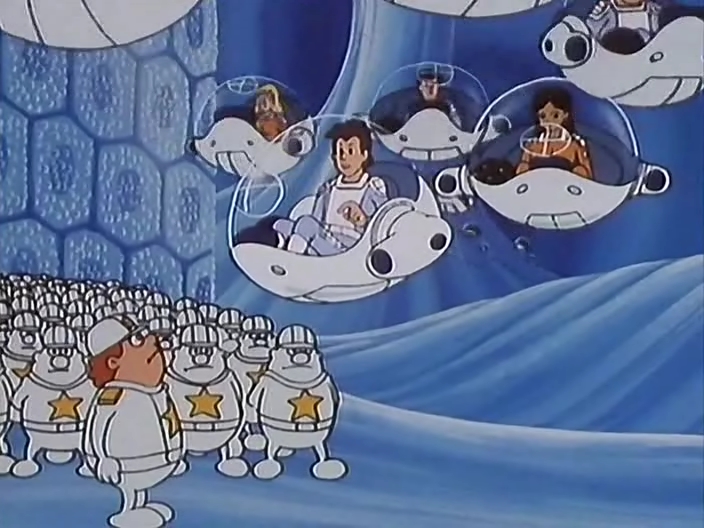 «Весёлые мишки»
Два медведя, приятели, однако такие разные — один практичный и понимающий, что из чего получается, а второй — изобретатель, пытающийся облегчить жизнь с помощью изобретений. Но в итоге получается, что все его потуги приводят к обратному результату.Выходит, что не зная общих правил, можно легко зайти в тупик и придется заниматься исправлением последствий. Самонадеянность и уверенность — это здорово, но не гарантирует результат.
«Жил - был человек»
Французский сериал, рассказывающий о мировой истории в формате понятном детям. Сериал придерживается эволюционистской теории, разумеется, а не креационистской. Это же научный мультфильм…
«Жили-были первооткрыватели»
Во французском мультсериале  главные герои, Маэстро и его спутники-дети, перемещаются во времени, чтобы познакомиться с изобретателями, учёными и их открытиями, которые изменили мир. Путешествие начинается с Древнего Китая и заканчивается полётом на Луну. Архимед, да Винчи, Галилей, Ньютон, Фарадей, Дарвин, Пастер, Эйнштейн - вот неполный список великих людей, с которыми повстречаются зрители. открытий.
«Фиксики»
Фиксики — это крошечные существа, которые живут в бытовых приборах и делают мелкий ремонт в случае поломки. Благодаря этой специфической сфере деятельности они могут рассказать много интересного об устройстве вещей, что окружают нас в повседневной жизни. Этот мультсериал способен ответить на некоторые из миллиона вопросов, которые выпрыгивают из вашего ребенка каждые пять минут.
«Микрополис»
Детям от 5 до 10 лет очень полезно узнать о тех, кого мы можем увидеть только под микроскопом. Главные герои этого сериала — добрые микробы Крошка Ми, Микрошка и другие, а главные злодеи — плохие микробы Таксончик, Босс и другие.
«Профессор Почемушкин»
Детский мультяшный вариант игры «Что, где, когда!». На любой вопрос, даже самый заковыристый, а у детей их всегда миллион, у профессора Почемушкина найдется ответ.
Отличный помогатор для родителей - можно посмотреть, себя проверить, чтобы быть на коне, когда чадо придет с вопросом.
«Одна минута в музее»
Суть образовательного сериала прекрасна: каждая серия длится буквально одну минуту, и за это время персонажи, останавливаясь возле какой-либо картины, скульптуры или античной вазы, задают о ней такие вопросы, которые задали бы сами дети! Быстрый информационный формат в запоминающейся манере познакомит вас и ваших детей с выдающимися произведениями, хранящимися в мировых музеях, и наверняка разовьет интерес к искусству.
«Пластилинки. Азбука»
Российский образовательный мультсериал познакомит малыша с русским алфавитом и поможет ему запомнить написание слов. Каждая серия посвящена отдельной букве. Мультфильм полноценно заменяет бумажный букварь.
«Маззи»
Изучение иностранного языка в раннем детстве положительно сказывается на ребёнке: малыш понимает язык интуитивно. Отличным началом станет обучающий мультфильм «Маззи», созданный британским телеканалом BBC. Известный на весь мир телекурс поможет дошкольнику выучить многие слова на английском языке. Процесс обучения станет для ребёнка интересной игрой. Забавный инопланетянин Маззи не оставит равнодушным ни малыша, ни его родителей.
« Пословицы и поговорки»
Все согласятся, что русские народные пословицы и поговорки очень меткие. А вот, что они подразумевают, порой сразу не сообразить. Наглядные истории помогают проникнуть в суть народной мудрости. Понимая суть, легко потом применять  пословицы к месту при необходимости.
«10 заповедей»
Десять заповедей, данные Богом Моисею — это пограничные столбы для людей, чтобы жить без греха и перейдя которые можно навлечь на себя неприятности. Этот сериал дает упрощенную версию толкования библейских событий — в таком варианте дети легче усвоят суть заповедей.
Познавательные передачи для дошкольников
«АБВГДейка»
Советская и российская образовательная передача. Выходила с 1975 года по 2020 год. Веселые клоуны-ученики не только постигают все премудрости азбуки и алфавита. Они еще узнают про то, как ухаживать за кактусами, и про конструирование, и даже о здоровом образе жизни. Программа предназначена для дошкольников и младших школьников.
«Шишкина школа»
Программа идет с 2014 года. На канале «Радость моя» и «Шишкина школа». В передаче для дошкольного возраста в интересной форме урока кукольные герои изучают русский язык, математику, природоведение, географию, рисование, музыку и еще много других наук.
«В гостях у деда - Краеведа»
Главный герой кукла-человек Дед Краевед знакомит с различными краями и областями нашей России. Красивые места, удивительные достопримечательности, история края и его особенности. Очень полезная программа для каждого юного россиянина.
«Мир вокруг нас»
Это цикл научно-познавательных фильмов для детей и их родителей. С его помощью можно в увлекательной форме изучать вместе с малышами различные физические явления. Есть программы про космос, про атмосферное давление, про оптические иллюзии, про разные явления природы и про многое другое.
«Ребятам о зверятах»
Телеканал BBC снял познавательный сериал о животных. Каждая серия посвящена отдельному виду млекопитающих или птиц. Информация подаётся простым и увлекательным языком. Ребёнок узнает ответы на все интересующие его вопросы о фауне.
«Давайте рисовать»
Ведущие рассказывают об известных картинах, художниках и учат рисовать пейзажи, натюрморты и многое другое. Юные художники прямо во время программы создают свои замечательные «шедевры».
Спасибо за внимание